Tips to Get a “Meets” Rating
Avoiding Common Mistakes
It Starts with the Confirmation Letter
Read your confirmation letter 
It lists the critical items that you need to know:
The date of the review
The date that pre-inspection documents are due
Your Compliance Officer (CO) name and contact info
What is expected for the review & items to be returned to your CO in order to make the review as smooth as possible
The letter also states if the file review is electronic (Google Docs) or on-site (only for larger properties)
Pre-inspection Documentation
Ensure that all requested documents are submitted. 
Documents should be complete & received no later than the due date noted in the confirmation letter. 
The new MRQ has a listing of all required documentation, located on pg. 8 for the Management Review & pg. 7 for the Physical Inspection. You should use this as your checklist to know that you’ve supplied everything that is needed.
If these required items are not submitted with the MRQ, it is considered an incomplete submission. 
INCOMPLETE submittals can keep you from a “Meets”
Communication
Communicate with your CO
Are you able to provide all documents on time?
Are you able to fully complete all requests?
Are you able to submit documentation that is accurate & error-free? 
Is something missing from your submittal?  Don’t ignore it, let your CO know the status. Will it be coming later? Or not at all?  All required items must be submitted & if it’s not applicable, make this clear so we don’t think something is missing.
Documents & Tenant Files
All pre-inspection documentation is to be submitted directly to your CO
Once the CO selects the list of tenant files for upload, these are to be placed into the Google Docs folder for your specific property
Provide all pre-review documents no later than the due date, as noted in the confirmation letter & upload the tenant files within 24 hours
Current Information
Ensure that what you submit is the most current & approved as needed
Are you using the most current Utility Allowance?
Is your rent structure approved?
Are you meeting your required set-aside(s)? (40/60, 20/50, 100/60, etc.)
Are you properly certifying households at move-in & ensuring they are below the max income limit?
Is your annual CCPC reporting turned in?
[Speaker Notes: Your CO will be checking all of these things to ensure compliance.]
Monitor Our Website
Check frequently for any updated forms, requirements & guidance that we have on our site so you can make sure you are on top of what is expected of you – look at all the funding types you have at your property
Ask your CO if you’re not sure! We can help answer questions & provide technical assistance to you
Review/Inspection
Your CO will conduct their review and/or inspection & then provide a report to you
Read the cover letter to find the due date
All ACTION items are in bold & must be addressed & responded to no later than the due date
If an extension is needed, request one prior to the due date – don’t wait until the response is due to ask for an extension
Submit a complete/accurate response to the ohcs.responses@oregon.gov email address
Extensions
If you get the report for your property & if after you review the findings, you determine that you cannot get all items completed by the due date, request an extension right away. Do not wait until the last minute. 
Extension requests need to be reasonable. Communicate with your CO and submit extension requests directly to your CO.
Common Issues Identified in Reports
Not using current forms – OHCS updated many forms in 2017 & is continuing to update often, including the addition of new forms.
Tenant Selection Plans should be property-specific – not just one plan that is supposed to cover multiple properties & funding types. We often see TSPs that have HOME funding listed even when that funding type is not in the property that we are reviewing. If it’s not applicable, remove it from your property’s TSP.
Common Missing Forms
Student Status Forms, especially for HOME.  If you have HOME & LIHTC funding in your property, both student status forms must be filled out each year.
VAWA protections – The enhanced VAWA protections went into effect at the end of 2016, and in 2015 the VAWA form became required. Ensure the required VAWA form & protections are in use at your property.
Common Issues, cont.
Waiting lists should be purged regularly – ensure that you have a schedule for purging & are thereby maintaining waiting lists that include applicants who will be ready to rent once they reach the top of the list.
Non-refundable fees should not be charged – screening & late fees are the exception. The actual cost can be charged for damage, etc. Lease break fees are also not allowed.
Make sure you…
Have organized files that include all required eligibility documentation, along with calculations & clarifications
Are following the property’s Regulatory Agreements, as well as have established, clear policies & procedures that you are following and documenting (supply these for reviews)
Are correctly certifying residents at move-in and re-certifying as required
Training
Training is important. We see Site Staff who are thrown into managing a site who haven’t been trained on the requirements as they pertain to the property specific funding types. This causes issues for the Agent and for us. Make sure staff have the proper training to be compliant & successful!
NOTE: Fair Housing training is recommended for staff to complete annually. 
Check the AHMA website often for training opportunities – And thank you for coming here!!!
Resident Services
Make sure that your resident service plans are following what was originally promised at the time of funding. If any changes are needed, please work with your CO to update your plan(s). We understand the needs of the tenant population can change over time, and older agreements (MOUs) might terminate due to lack of funding, etc. It is the responsibility of the Resident Services Coordinator to periodically survey the tenant population & ensure comparable services continue to be offered at the site. 
NOTE: Do not just close a computer room, or a pool, or…
[Speaker Notes: We require a Resident Services Program Report to be turned in with the MRQ/pre-inspection docs]
Final Tips
Maintain communication with your CO for anything related to your property review
If you have repeat findings, make sure they aren’t repeated again
Make sure to submit your response on time & ensure it is a complete response that includes everything that was requested in the report
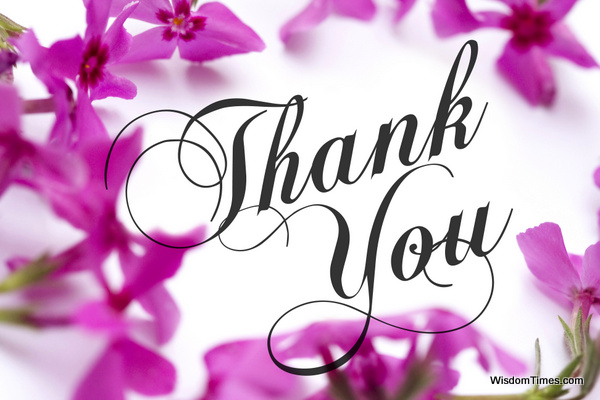